Кишечнополостные
Урок - путешествие
Задачи урока:
сформировать знания обучающихся о симметрии тела животных в связи с их образом жизни;

сформировать представление  о жизненных формах кишечнополостных на примере полипов и медуз и умение различать эти жизненные формы;

раскрыть особенности среды обитания, внешнего и внутреннего строения, процессов жизнедеятельности  гидры как низшего многоклеточного животного;

раскрыть особенности размножения и развития гидры;
Вспомним!
Какие современные животные являются наиболее примитивными многоклеточными организмами?
Губки 
От каких организмов произошли губки?
От колониальных жгутиковых
На какие группы делят многоклеточные организмы?
Беспозвоночные и хордовые
К какой группе относятся губки?
Двухслойные беспозвоночные
Остановка «Морфологическая»
Используя материал учебника и презентации, отметьте особенности внешнего строения полипа гидры как представителя типа «Кишечнополостные»
Используя трафарет, зарисуйте схему строения гидры и подпишите ее части.
Среда обитания
В озерах, речках, прудах с чистой, прозрачной водой встречается маленькое (5 – 7 мм) полупрозрачное животное – полип гидра
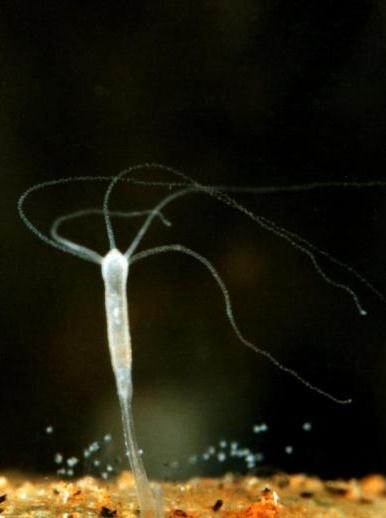 5
Внешнее строение
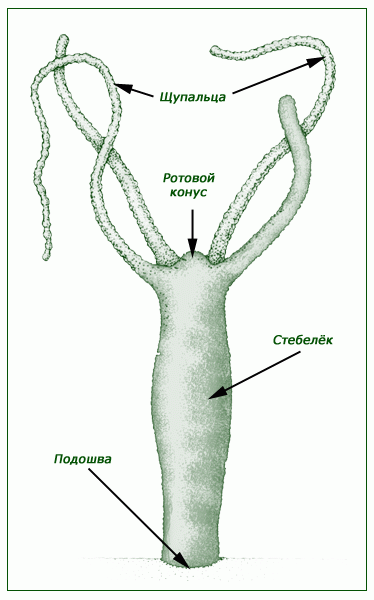 Тело гидры имеет почти правильную цилиндрическую форму. На одном конце находится рот, окруженный 5 – 12 щупальцами, другой конец с подошвой на конце
6
В фауне наших дальневосточных морей встречается медуза крестовик, при соприкосновении с которой у человека возникает серьезное заболевание. Ее размеры невелики, всего 15-25 мм. Держатся они обычно на мелководье. Замечено, что в дождливые годы их почти нет, зато в конце засушливого лета крестовики появляются у берегов тысячами.
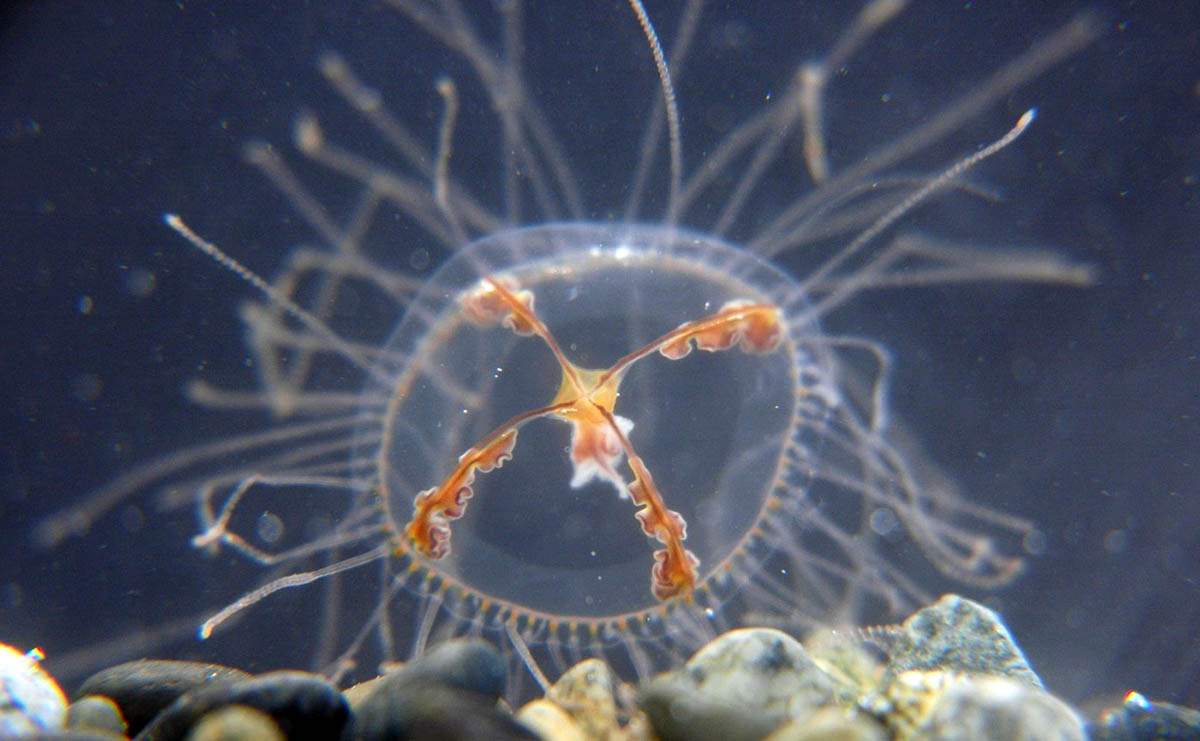 Предложите свое объяснение этому факту.
Какова форма тела и размеры гидры?

Какая симметрия тела называется лучевой?

Где обитает гидра?

Чем питается?
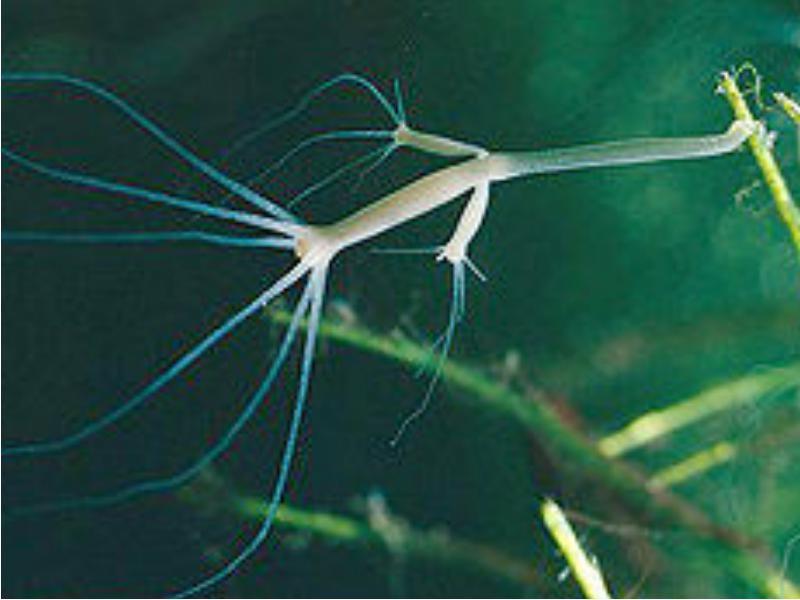 Остановка «Анатомическая»
Используя материал учебника и презентации, отметьте особенности внешнего строения полипа гидры как представителя типа «Кишечнополостные»
Используя полученные данные, заполните таблицу
Кишечная полость
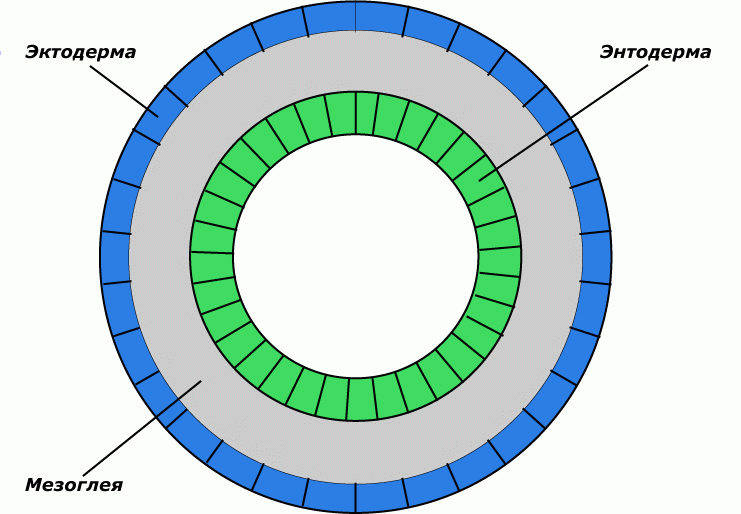 Тело гидры имеет вид мешочка, из двух слоев клеток – наружного (эктодермы) и внутреннего (энтодермы).
10
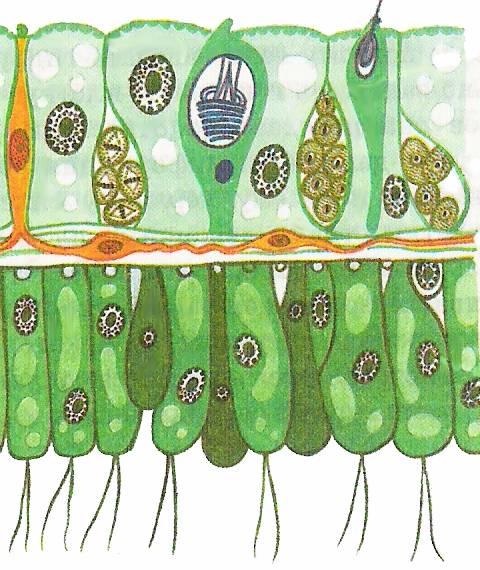 Эктодерма
Энтодерма
Кожно-мускульные клетки
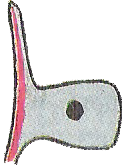 Мускульное волоконце
Нервные  клетки
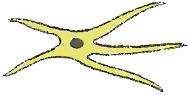 Отростки
Тело нервной клетки
Стрекательные клетки
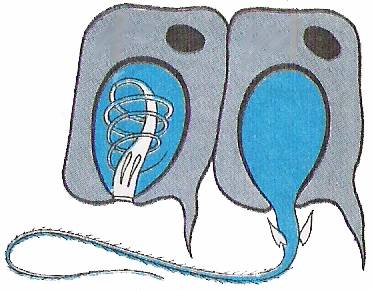 Стрекательная капсула с ядом
Стрекательная нить
Чувствительный волосок
Промежуточные клетки
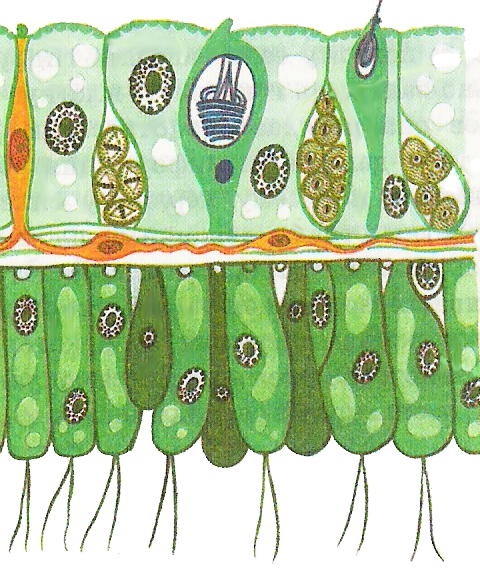 Промежуточные клетки
Пищеварительно-мускульные клетки
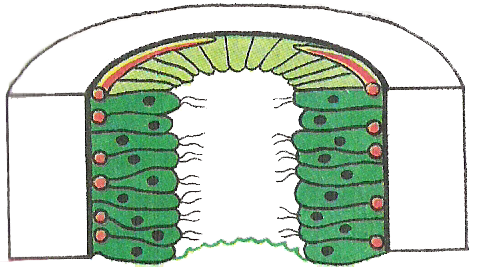 Мускульное волоконце
Ложноножки
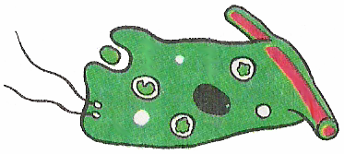 Жгутики
Ядро
Кишечная полость
Пищеварительные вакуоли
Остановка «физиологическая»
Используя материал учебника, изучите особенности жизнедеятельности гидры
Как гидра питается? Как она охотится? Какие особенности строения помогают добывать пищу?
Как объяснить, что 1/200 часть гидры может восстановиться до целого организма?
Почему гидра изменяет форму тела, если к ней прикоснуться соломинкой?
Как гидры могут размножаться?
Рефлекс
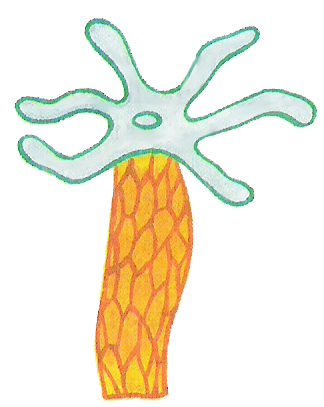 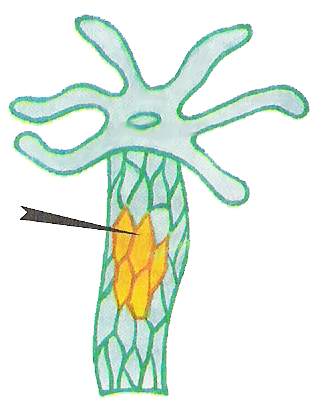 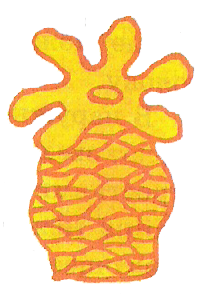 Рефлекс – это
ответная реакция организма на раздражение, осуществляемая и контролируемая нервной системой.
Размножение
Половое – с помощью гамет
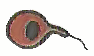 Мужские гаметы – сперматозоиды.


Женские гаметы – яйцеклетки.
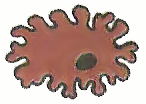 Размножение
Бесполое - почкование
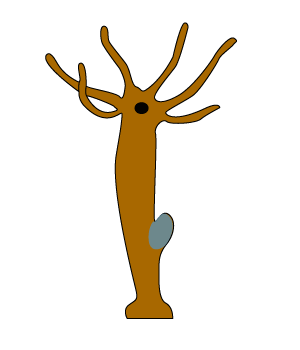 Размножение
Половое – с помощью гамет
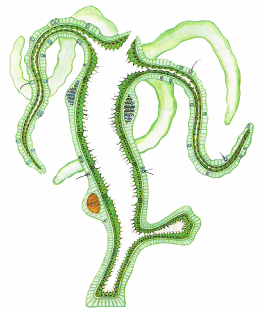 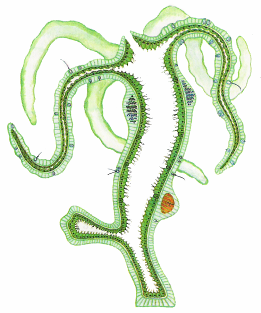 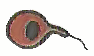 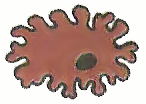 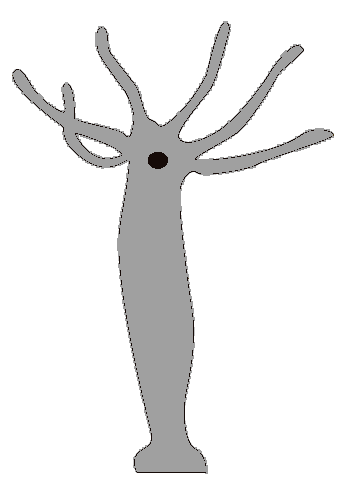 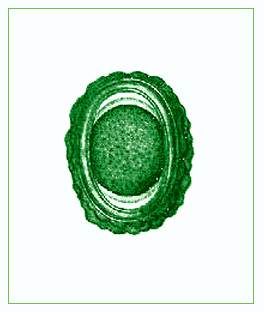 Яйцо зимует
Регенерация – это
способность к восстановлению утраченных и поврежденных частей тела.
Использованные ресурсы
http://animalreader.ru/kto-takaya-meduza-krestovik.html
http://mimege.ru/search/morskie-korally-foto
http://animalphotos.ru/jivotnoe-gidra-foto.html#5
http://mimege.ru/search/kletki-entodermy-gidry